L’intelligence émotionnelle est une variable qui peut expliquer le leadership et la qualité de la relation supérieur-subordonné.
 
    Les fondements de l’intelligence émotionnelle ont pour racines des concepts portant sur l’intelligence sociale – tel que proposé notamment par Edward Lee Thorndike en 1920 – et les intelligences intra et inter personnelles – telles que proposées notamment par Howard Gardner en 1983.
Théorie des émotions :
      La théorie psycho-évolutionniste de Plutchik sur les émotions de base repose sur dix postulats :
Le concept d'émotion s'applique à tous les niveaux d'évolution et à tous les animaux, y compris l'être humain.
Les émotions ont évolué et amené diverses formes d'expression chez diverses espèces.
Les émotions ont eu un rôle adaptatif en aidant les organismes à régler des questions clés de survie posées par l'environnement.
Bien que les formes d'expression d'émotions varient selon les espèces, il y a certains éléments communs ou modèles prototypiques.
Il y a un petit nombre d'émotions de base, fondamentales ou prototypiques.
Les autres émotions sont toutes des états mixtes ou dérivés, c'est-à-dire des mélanges, composés ou combinaisons d'émotions de base2.
Les émotions de base sont des concepts hypothétiques ou des états idéalisés dont les propriétés et les caractéristiques s'induisent de diverses manifestations.
Les émotions de base peuvent se systématiser en paires d'émotions opposées.
Les émotions varient toutes par leur degré de similitude.
Chaque émotion se manifeste à divers degrés d'intensité ou d'éveil.
I- Les émotions :
        Chez les humains, l’émotion est une expérience à la fois physiologique et psychique, en réaction à des stimuli internes ou biochimiques d’une part, et à des stimuli externes ou environnementaux de l’autre. *Le processus émotionnel se déroule en trois étapes successives : la confrontation à une situation, l’interprétation de la réalité et le comportement qui en résulte.
 Les émotions de base
         Les émotions primaires ou basiques sont communes à tous les êtres humains, indépendamment de leur culture, langage, âge ou sexe. Ces émotions sont déclenchées par les mêmes facteurs partout dans le monde, et s’expriment de la même façon
         Les émotions de base, dites également émotions primaires, sont universelles et innées.
         Elles s’expriment par des manifestations viscérales qui sont donc invisibles, mais également par des manifestations faciales que chacun est en capacité de reconnaître et qui transmettent à notre interlocuteur des ressentis internes.
Les émotions élaborées
         Les émotions élaborées, ou émotions secondaires, résultent de l’apprentissage des émotions de base, notre environnement, notre vécu et nos expériences personnelles.
         Elles se développent durant l’enfance, et aboutissent à l’âge adulte. Elles répondent à une émotion de base, et peuvent la masquer.
  En effet, une émotion secondaire peut apparaître et être visible en premier lieu chez un sujet.
Cependant, celle-ci vient se substituer à une émotion de base qui est perçue comme inacceptable par la personne.
Il est parfois difficile d’avoir conscience de la manifestation d’une émotion de base, c’est pour cela que les émotions secondaires peuvent facilement passer au premier plan.
Plutchik y propose ses huit émotions de base ou fondamentales (la peur, la colère, la joie, la tristesse, la confiance, le dégoût, l'anticipation et la surprise, dont leurs fonctions respectives seraient la protection, la destruction, la reproduction, la réintégration, l'incorporation, le rejet, l'exploration et l'orientation) en paires d'opposés : la joie et la tristesse, la peur et la colère, le dégoût et la confiance, la surprise et l'anticipation2. De plus, il y combine l'idée d'un cercle des émotions et celle d'une palette de couleurs. Comme ces dernières, les émotions de base peuvent s'exprimer à divers degrés d'intensité et se combiner l'une à l'autre pour former des émotions différentes. C'est ainsi que Plutchik est venu à définir les dyades primaires (combinaisons de deux émotions de base adjacentes), secondaires (combinaisons d'émotions de base voisines à une émotion près) et tertiaires (combinaisons d'émotions de base voisines à deux émotions près) qui suivent3
Plutchik a avancé sa théorie pour appuyer une explication des mécanismes de défense psychologiques ; il a proposé que huit mécanismes de défense étaient des manifestations des huit émotions de base.
II- Les intelligences intra et inter personnelles :
 
      Bien qu’elles soient officiellement distinctes, Gardner (1983) associe les intelligences intra et inter personnelles, car leur développement est interdépendant. L’intelligence intrapersonnelle est caractérisée par la capacité à accéder à ses émotions, à les distinguer et les utiliser afin de comprendre ses comportements. Plus l’individu développe cette habileté, plus il est en mesure de distinguer les sentiments variés et complexes qu’il ressent. L’intelligence interpersonnelle, pour sa part, est la capacité à cerner les états affectifs, les motivations et les intentions d’autrui. Plus l’individu est habile à ce niveau, plus il peut utiliser cette connaissance pour prédire les intentions et les désirs d’autrui (Gardner, 1983).
Qu’est-ce que l’intelligence émotionnelle ?
     Les premières études sur l’intelligence émotionnelle (IE) sont apparues au début des années 1990 avec les travaux de Salovey et Mayer. Ils définissent l’intelligence émotionnelle comme « une forme d’intelligence qui suppose la capacité à contrôler ses sentiments et émotions et ceux des autres, à faire la distinction entre eux et à utiliser cette information pour orienter ses pensées et ses gestes1. »
     Ces auteurs ont par la suite révisé leur définition de l’intelligence émotionnelle. Selon cette nouvelle définition, qui est aussi la plus généralement acceptée, l’intelligence émotionnelle désigne « l’habileté à percevoir et à exprimer les émotions, à les intégrer pour faciliter la pensée, à comprendre et à raisonner avec les émotions, ainsi qu’à réguler les émotions chez soi et chez les autres » (Mayer & Salovey, 1997).
Les capacités
L’intelligence émotionnelle se mesure par le quotient émotionnel (QE) et peut se définir par:
La compréhension de ses émotions
La maîtrise de ses émotions et de ses impulsions
La compréhension des émotions d’autrui et la façon d’y réagir
L’inspiration et l’influence sur les autres
Le développement des émotions et la gestion des conflits.
1-Le modèle de p. Salovey et j.Mayer :   

        Peter Salovey et John Mayer qui ont été les premiers à utiliser l’expression « intelligence émotionnelle »1 et, situe l’IE uniquement à l’intersection des cognitions et des émotions, ont depuis continué leurs recherches sur l’importance de ce concept (Mayer, Salovey, Caruso et Sitarenios, 2003). Ces auteurs soutiennent que les êtres varient dans leur capacité à traiter l’information d’une nature émotionnelle et leur capacité à établir un lien entre ce traitement émotionnel et la cognition générale. Ils posent ensuite l’hypothèse que cette capacité se manifeste dans certains comportements d’adaptation (Mayer, Salovey et Caruso, 2000).
       -Selon ces auteurs, l’intelligence émotionnelle comporte deux dimensions :
 la dimension expérientielle (la capacité à percevoir et à manipuler l’information émotionnelle ainsi qu’à y réagir sans nécessairement la comprendre). 
 la dimension stratégique (la capacité à comprendre et à gérer les émotions sans nécessairement bien percevoir les sentiments ou les éprouver complètement).
 Chaque dimension est ensuite divisée en deux branches qui vont des processus psychologiques de base aux processus plus complexes intégrant l’émotion et la cognition.
La première branche, celle de la perception émotionnelle, correspond à la capacité à être conscient de ses émotions et à exprimer ses émotions et besoins émotionnels correctement aux autres. La perception émotionnelle inclut également la capacité à faire la distinction entre des expressions honnêtes et malhonnêtes des émotions.
 La seconde branche, celle de l’assimilation(utilisation) émotionnelle, renvoie à la capacité à faire la distinction entre différentes émotions ressenties et à reconnaître celles qui influent sur les processus de pensée.
 La troisième branche, celle de la comprehention émotionnelle, est la capacité à comprendre des émotions complexes (comme le fait d’éprouver deux émotions en même temps) et celle de reconnaître les transitions d’une émotion à une autre. Enfin, la quatrième branche, celle de la gestion des émotions, correspond à la capacité à vivre ou à abandonner une émotion selon son utilité dans une situation donnée (Mayer et Salovey, 1997).
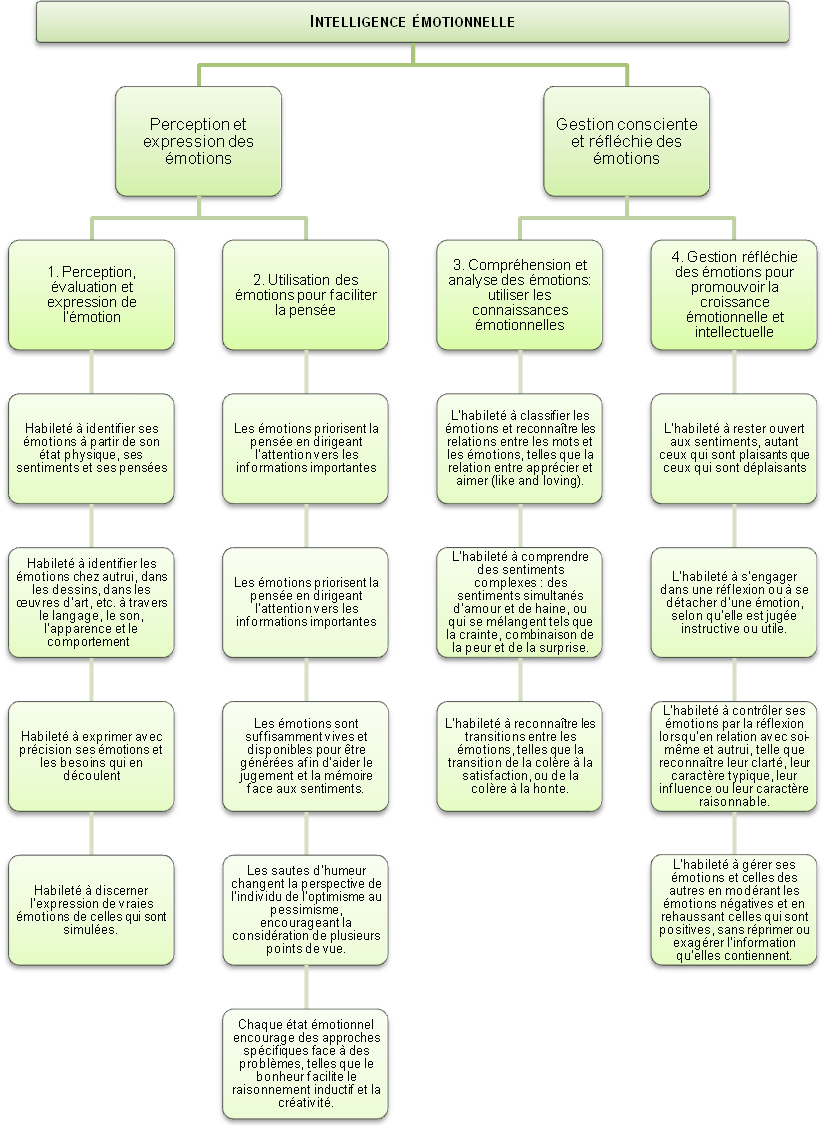 -: LE DÉVELOPPEMENT DE L’INTELLIGENCE ÉMOTIONNELLE (MAYER ET SALOVEY,1997)
2-Modèle de Goleman :
  
        Le modèle de Goleman développe quatre concepts principaux. Le premier, la conscience de soi, est la capacité à comprendre ses émotions, à reconnaître leur influence à les utiliser pour guider nos décisions. Le deuxième concept, la maîtrise de soi, consiste à maîtriser ses émotions et impulsions et à s’adapter à l’évolution de la situation. Le troisième concept, celui de la conscience sociale, englobe la capacité à détecter et à comprendre les émotions d’autrui et à y réagir. Enfin, la gestion des relations, qui est le quatrième concept, correspond à la capacité à inspirer et à influencer les autres tout en favorisant leur développement et à gérer les conflits (Goleman, 1998).
FIGURE 2 : L’INTELLIGENCE ÉMOTIONNELLE (GOLEMAN, 2000)
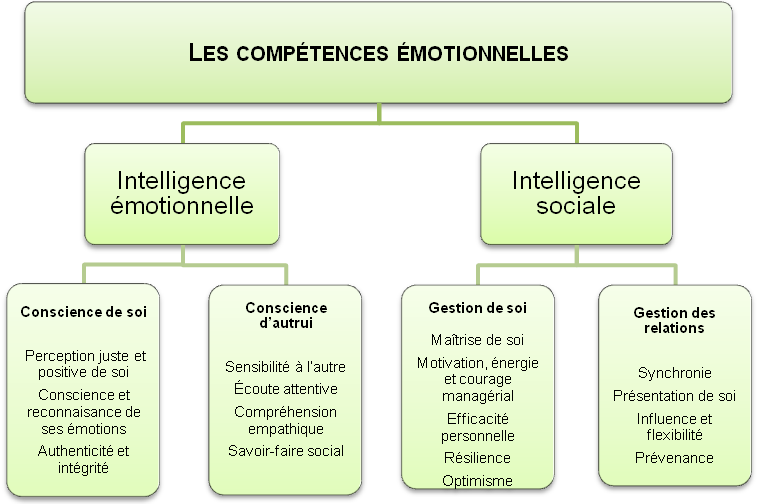 3-Le modèle par habiletés de Wong et Law (2002) :
      Le modèle de Wong et Law (2002) comprend quatre volets : la reconnaissance et l’expression de ses émotions, la reconnaissance de celles d’autrui, la régulation de ses émotions et l’utilisation des émotions pour améliorer la performance.
           FIGURE  : L’INTELLIGENCE ÉMOTIONNELLE (WONG ET LAW, 2002)
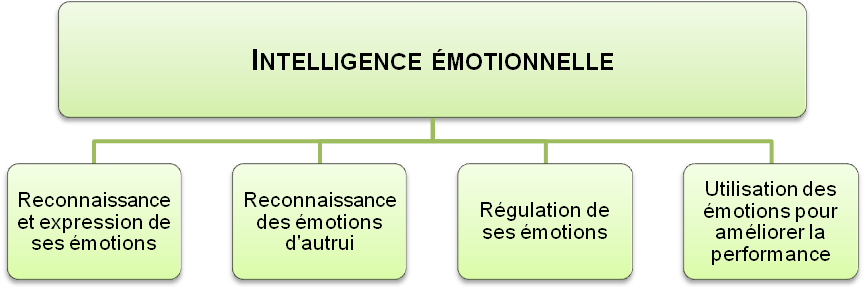